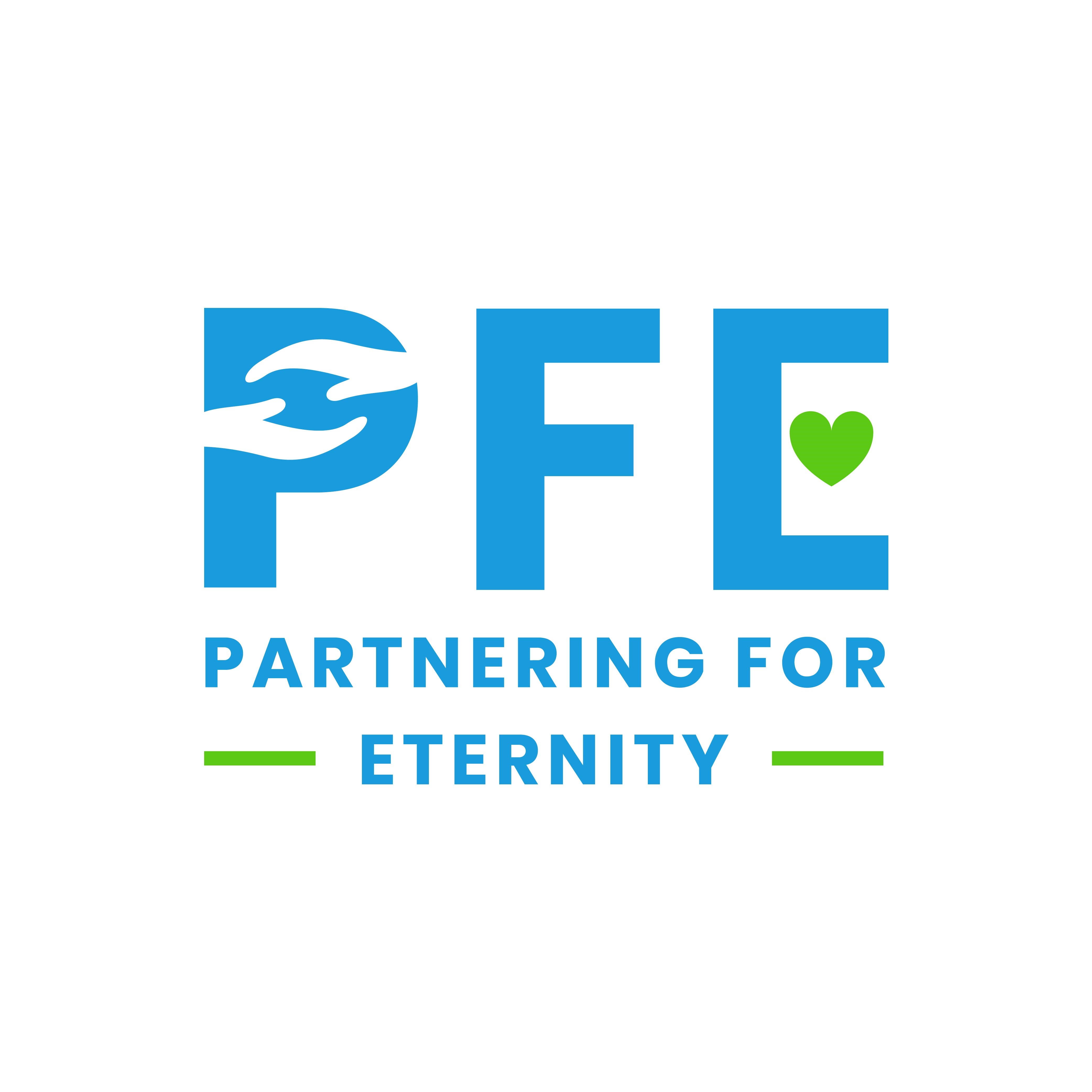 Student Orientation (Grades K-8)
[Speaker Notes: 2021-2022]
PFE Goals
To ease isolation and loneliness in older adults by providing opportunities for connection and friendship with a young person.
For students to receive mentorship from an older adult and experience the blessing of service.
To support students (and their families) who are attending SDA schools by helping them earn scholarship.
Attend orientation (every year)
Set up your online account
Start visitation
1 hour/week
Can visit from August-May (after orientation)
Avoid activities that prevent interaction like church or TV Parent/guardian must be present to supervise
Submit an online reflection before leaving each visit (due on day of visit)

You receive:
$30 scholarship per visit
The blessing of an intergenerational friendship
PFE Basics
Choosing Your Mentor
Go to pfe.sffcfoundation.org - bookmark this page
Click "Student Application"
Complete the application (must have your mentor’s information before applying)
Once your school coordinator approves your account, you will receive an email prompting you to complete account creation by selecting a password.
Follow the link and choose your password.
Log in
Complete Entry Student Survey (on your PFE dashboard)
Creating Your Account
Visiting
Once you have attended orientation and set up your online account, start visiting!
We recommend planning your visits with your mentor by filling in the PFE Calendar.

In the event of a missed visit:
Communicate with your coordinator
You can choose to miss that week of scholarship OR make up the visit
Only one make-up visit is allowed per month
Make-up visits may not occur on the same day as another visit
Activity Ideas
Unacceptable Activities/Visits
The Most Critical Rule:
A parent or guardian must be able to either see or hear their child for the duration of the visit.
Failure to comply with this rule may result in the permanent expulsion of your child from the PFE program, and/or the expulsion of your school from the program.
Reflections
Reflection Examples
App for iOS
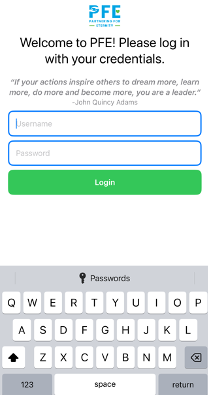 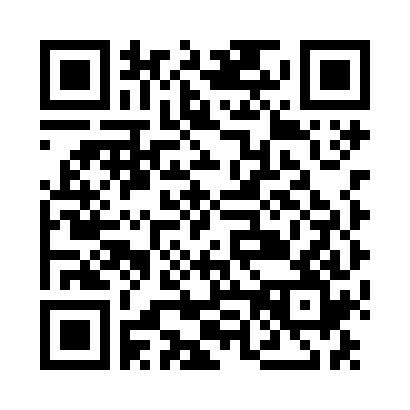 NEW - PFE Student App
Coming soon on Android
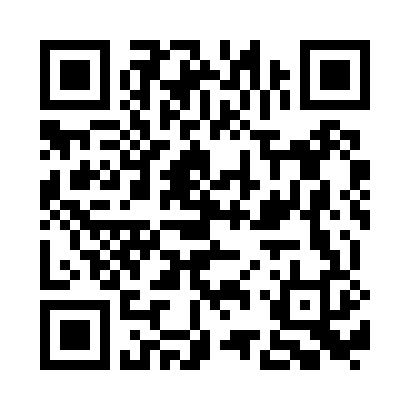 Contact Information